Манипуляции в  общении
Тот, у кого нет своей  стратегии, попадает под  влияние чужой тактики
УИНСТОН ЧЕРЧИЛЬ
Манипуляция-скрытое  управление людьми
Опросник
" Темная дюжина"
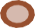 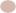 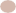 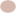 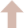 Опросник покажет Ваш уровень по критериям:  макиавеллизм, нарциссизм, психопатия.
П. Джонасон, Г. Вебстер

https://psytests.org/darktriad/dd.html
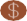 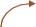 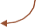 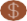 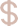 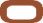 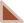 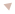 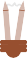 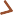 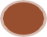 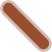 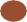 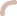 Не согласенСкорее неНаполовину Скорее  согласен	согласен	согласен
Подсчет баллов
Согласен
1                  2               3             4            5
1                  2               3             4            5
Суммируются баллы по шкалам:  нарциссизм: 9, 10, 11, 12
психопатия: 5, 6, 7, 8
макиавеллизм: 1, 2, 3, 4

Низкие значения Средние значения	Высокие значения
ПРИЧИНЫ СТРЕМЛЕНИЯ ЛЮДЕЙ К УПРАВЛЕНИЮ ДРУГИМИ
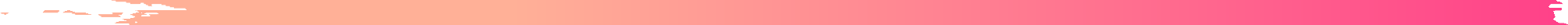 личностные
социальные
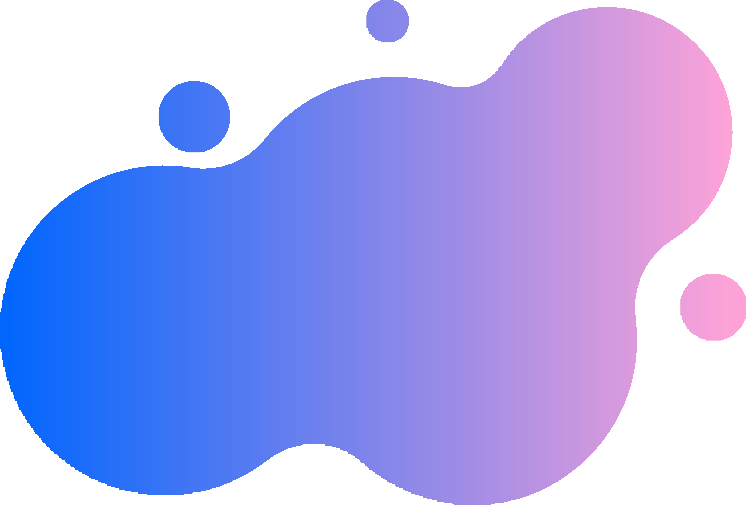 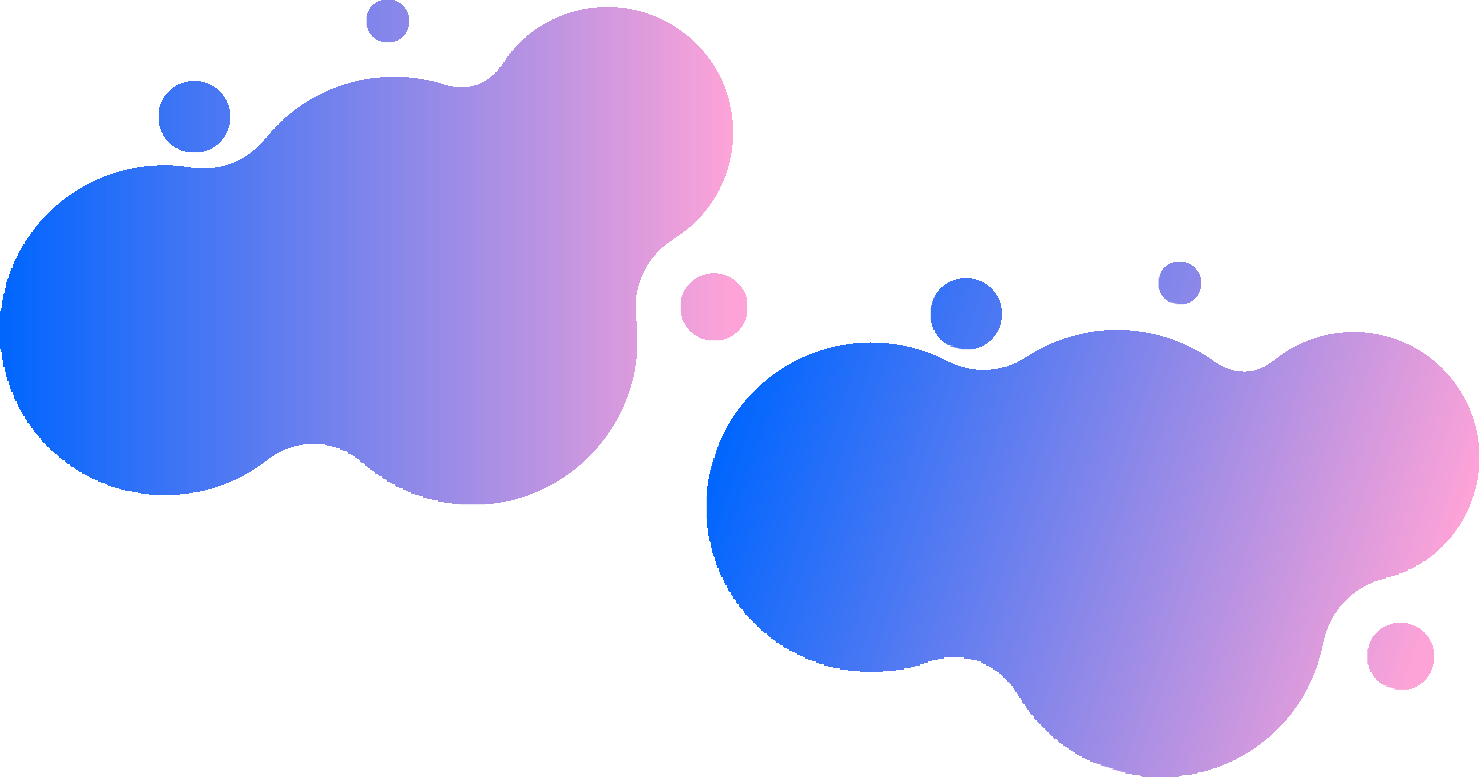 физиологические
Виды влияния на людей
Просьба
Убеждение  Внушение  Заражение  Самореклама
Вызывание симпатии
Подражание  Принуждение  Критика "не по делу"

В чистом виде  манипуляция
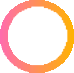 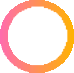 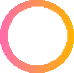 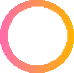 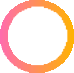 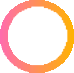 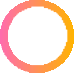 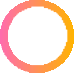 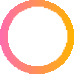 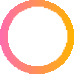 ТИПЫ МАНИПУЛЯТОРОВ
Мисс/мистер очаровательность

Агрессор


Советчик
Жертва  Шантажист
Способы манипулирования людьми
Ложное переспрашивание
Показное безразличие и невнимательность  Поспешное перескакивание на другую тему
Потвор(цитирование) слов оппонента  Мнимая ущербность(слабость)
Ложная влюбленность  Яростный напор      Быстрый темп речи  Ложная усталость               Показ авторитета
Специфическая терминология
Книги про манипулирование
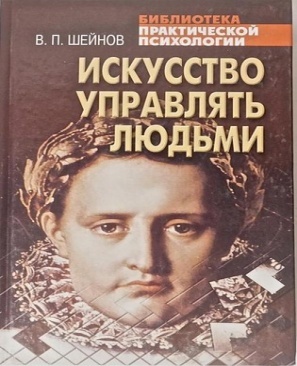 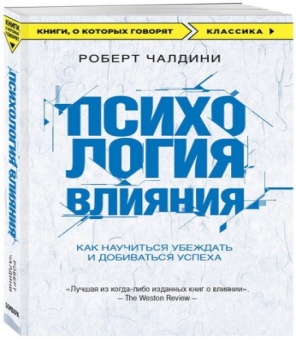 В.П.ШЕЙНОВ

Искусство управлять людьми
РОБЕРТ ЧАЛДИНИ

Психология влияния
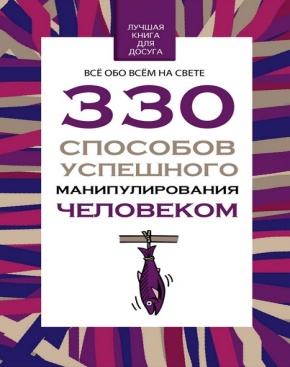 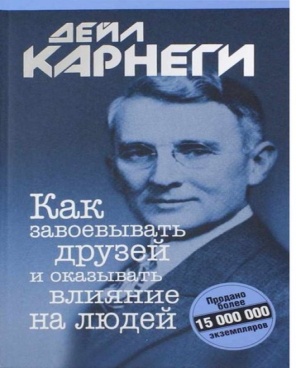 ДЕЙЛ КАРНЕГИ
Как завоевывать друзей  и оказывать влияние на  людей
В.В.АДАМЧИК
330 способов успешного  манипулирования человеком